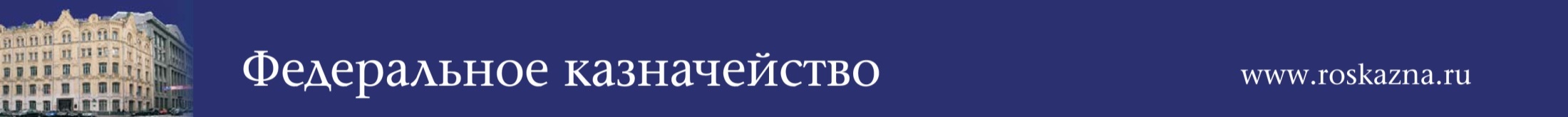 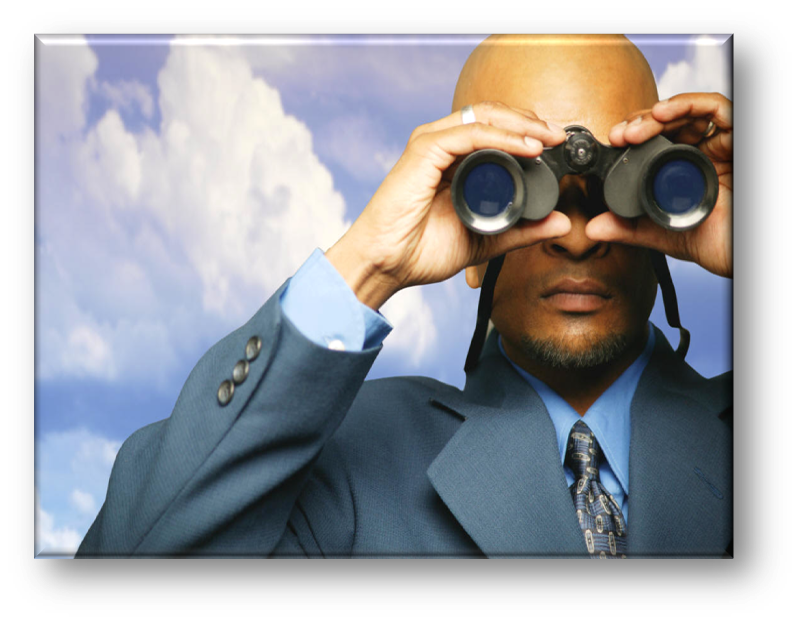 Анализ основных нарушений, выявленных в ходе контрольных мероприятий в 2013 году
Заместитель начальника отдела 
Управления внутреннего контроля (аудита) и оценки эффективности деятельности Федерального казначейства
КАШИНЦЕВ АНДРЕЙ ВЯЧЕСЛАВОВИЧ
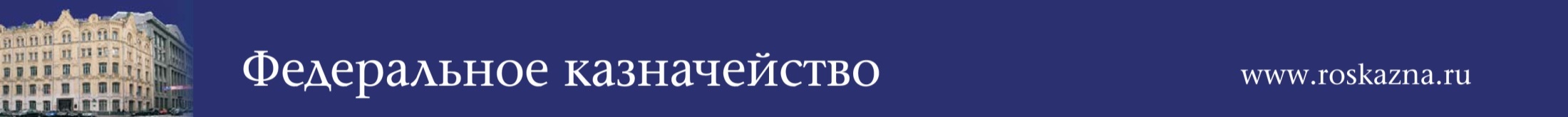 Анализ количества проведенных контрольных мероприятий к количеству выявленных нарушений в 2013 году
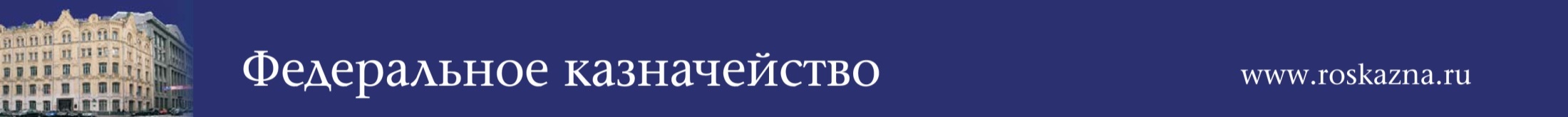 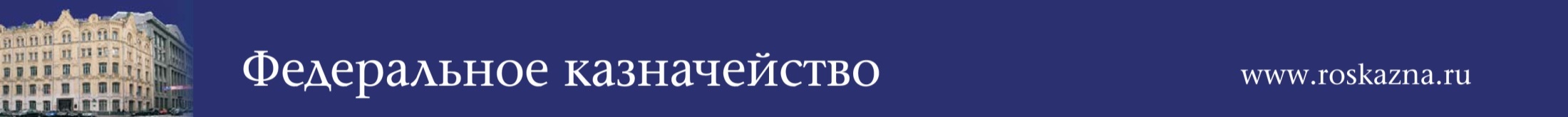 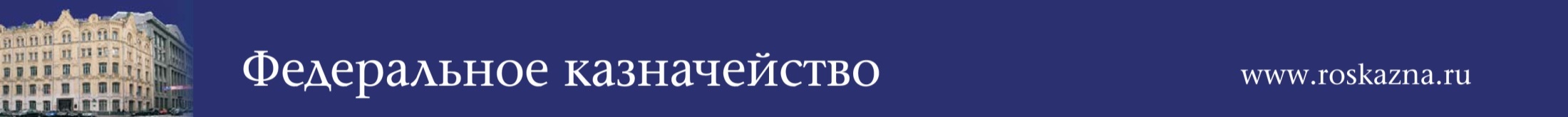 Нарушения выявленные по рискоемким направлениям деятельности
Организация кадровой работы
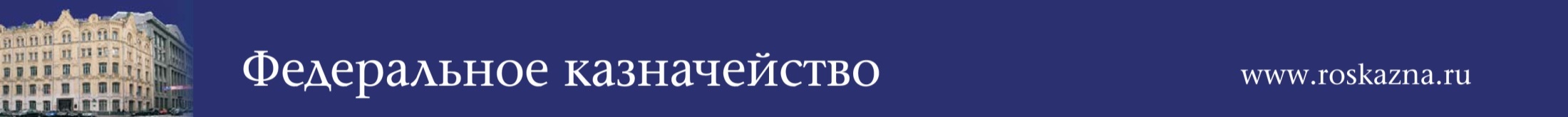 Организация работы по размещению заказов на поставки товаров выполнение работ, оказание услуг для государственных нужд
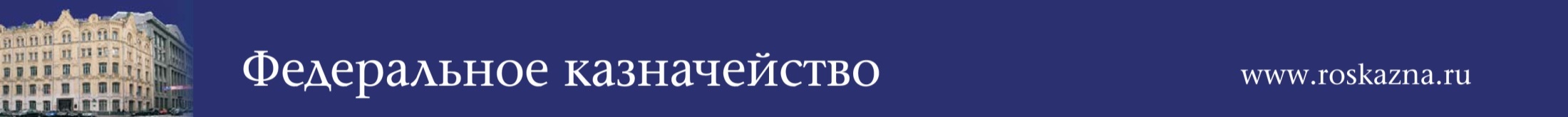 Ведение финансовых и хозяйственных операций и их отражение в бюджетном учете при исполнении бюджетной сметы
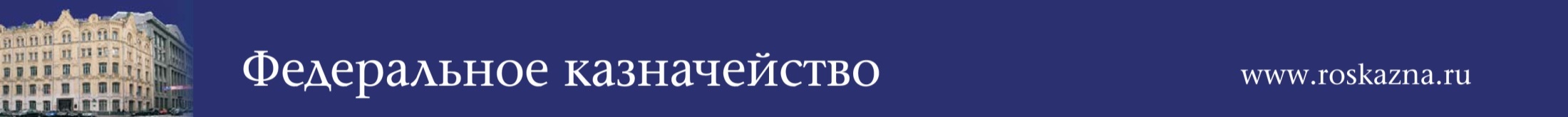 Правовое обеспечение деятельности
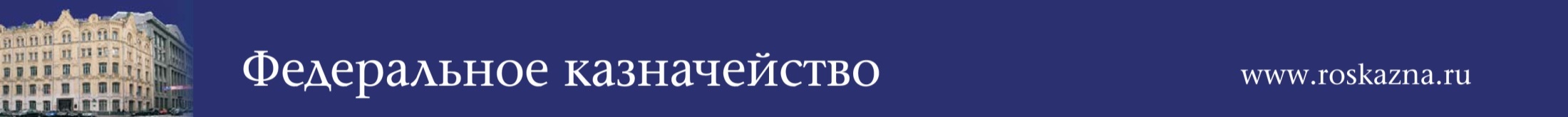 Административно-хозяйственное обеспечение деятельности
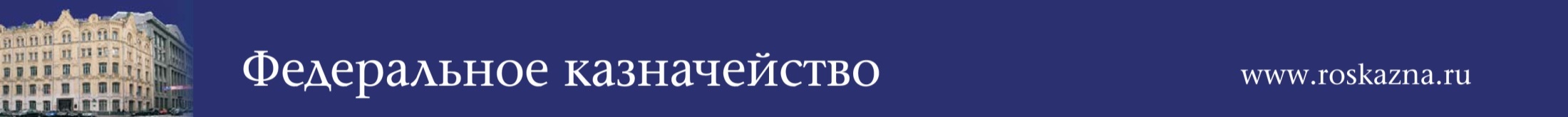 Организация и осуществление внутреннего контроля
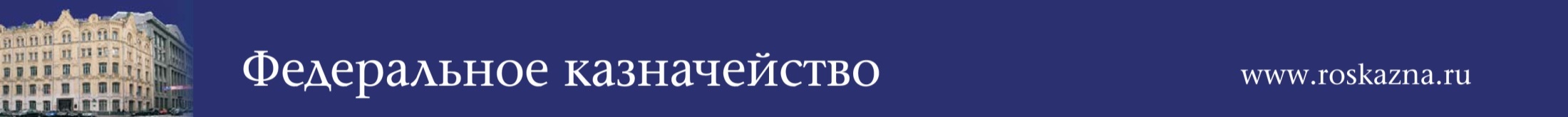 Динамика нарушений, выявленных в ходе контрольно-аудиторских мероприятий, проведенных УВК(а)иОЭД и ОВКиА в 2013 году по сравнению с 2012 годом
УВК(А)иОЭД
ОВКиА
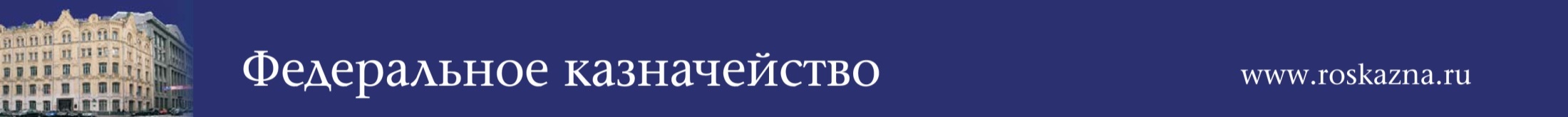 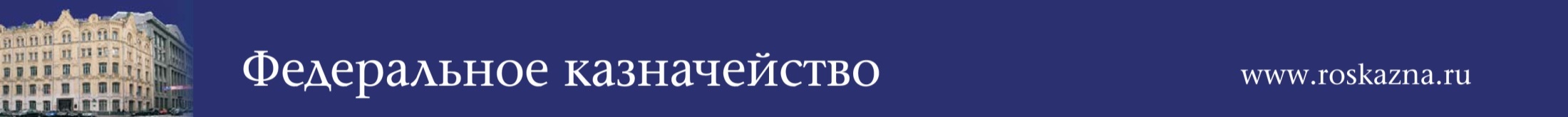 Типовые нарушения при проведении строительных и ремонтных работ
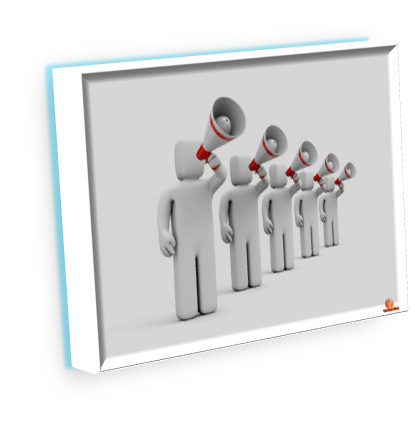 Одним из распространенных нарушений является то, что при   ремонте зданий и сооружений, когда объекты числятся на балансе   заказчика и находятся в эксплуатации, с подрядчиков не  удерживается стоимость электроэнергии, потребляемой для выполнения работ. Затраты подрядчика на потребляемую электроэнергию учтены расценками в актах по форме КС-2 и заказчиком повторно не должны компенсироваться.
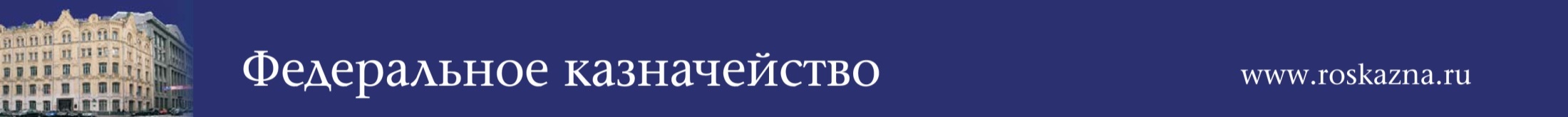 Контрольные обмеры
Исходные документы используемые для проведения контрольных обмеров
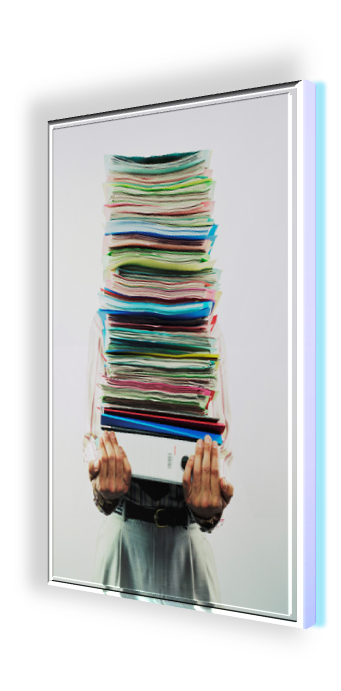 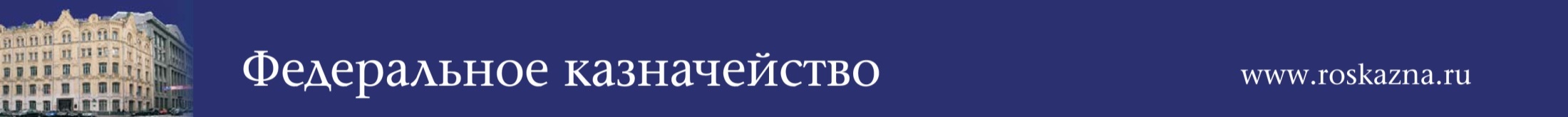 Виды работ на которые подрядчик обязан составить акт освидетельствования скрытых работ
устройство фундаментов, трубопроводов, колодцев;
бурение скважин и погружение свай;
армирование бетонных конструкций и кирпичной кладки;
заделка и герметизации стыков и швов;
устройство звукоизоляции, теплоизоляции, пароизоляции;
защита стальных конструкций и деталей от коррозии;
обработке древесины огнезащитными и антисептирующими составами;
устройство вентиляционных и дымовых каналов и борозд;
подготовка поверхностей под грунтовку и гидроизоляции;
устройство оснований, подстилающих слоев.
Акты на скрытые работы после их приемки должны передаваться заказчику
при сдаче объекта в эксплуатацию подрядчик обязан  передать заказчику сертификаты и паспорта на использованные материалы и изделия, а также исполнительную документацию.
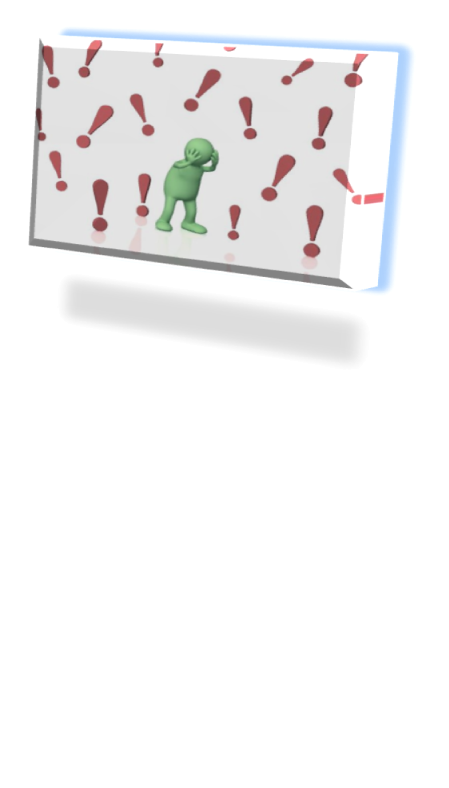 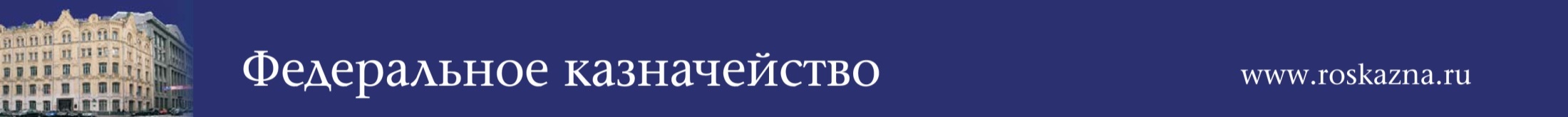 Нарушения выявляемые при проведении контрольных обмеров
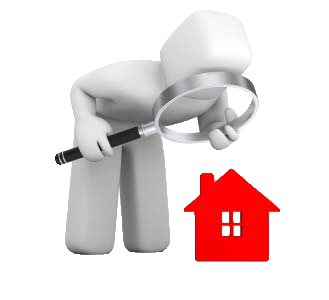 Наиболее типичными нарушениями являются фальсификация объемов работ, а также количества и состава примененных стройматериалов
Контрольные обмеры необходимо проводить комиссионно, с  участием представителей заказчика и подрядчика. 
	Акты контрольного обмера должны быть подписаны указанными представителями. Если контрольными обмерами установлено, что работы не выполнены, то стоимость этих работ оплате не подлежит и исключается из объема выполненных работ.
	Работы по монтажу оборудования считаются  законченными только при наличии актов о его индивидуальном  опробовании вхолостую, а в необходимых случаях (установленных техническими требованиями) и под нагрузкой. При отсутствии указанных актов стоимость работ по монтажу оборудования также  подлежит удержанию с подрядчика.
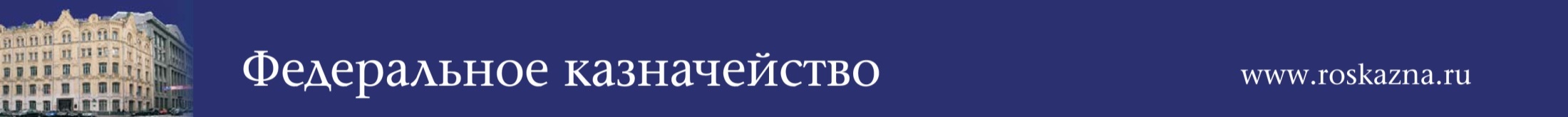 Принцип «двух потоков»
Отдел внутреннего контроля и аудита
Руководитель ТОФК
Заместитель руководителя
Заместитель руководителя
Заместитель руководителя
С помощью подразделений внутреннего контроля руководство может узнавать
«из первых рук» о состоянии дел
Начальник  структурного подразделения
Начальник структурного подразделения
Начальник структурного подразделения
Сотрудники
Сотрудники
Сотрудники
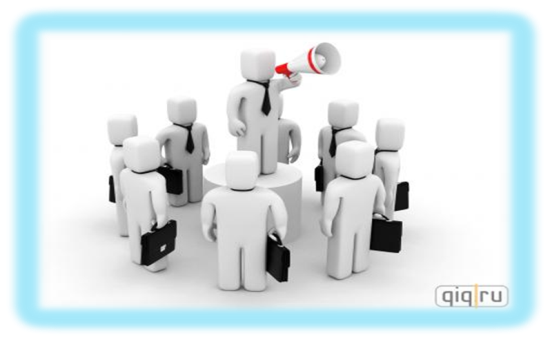 Прохождение информации
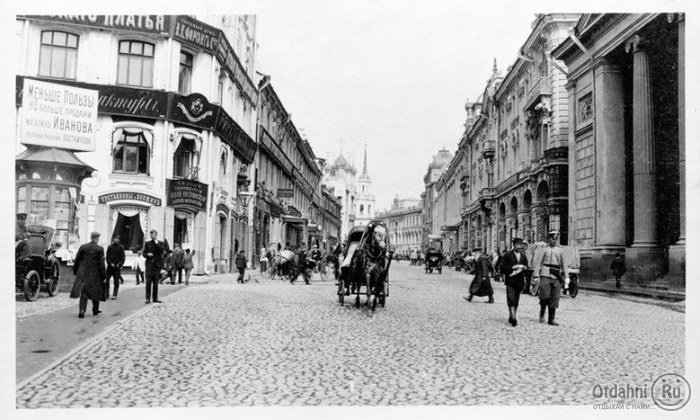 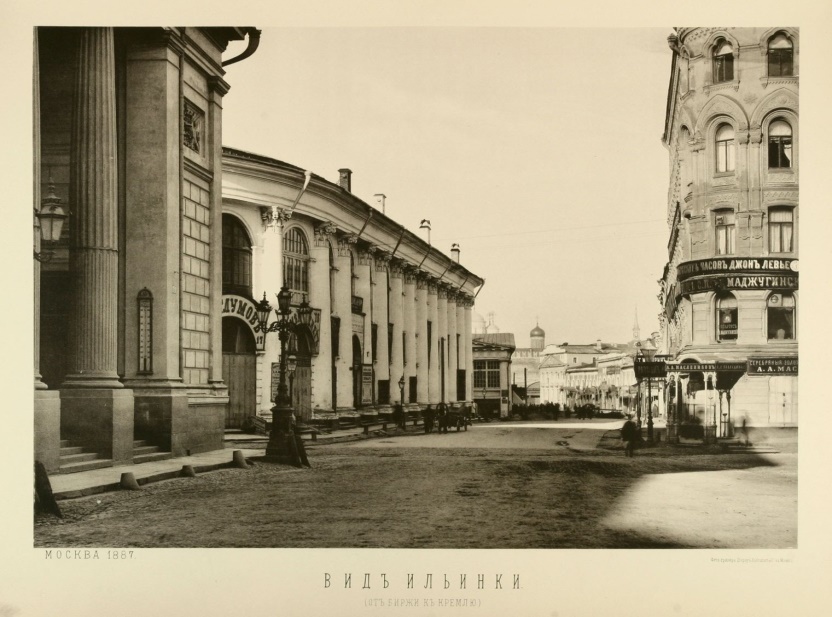 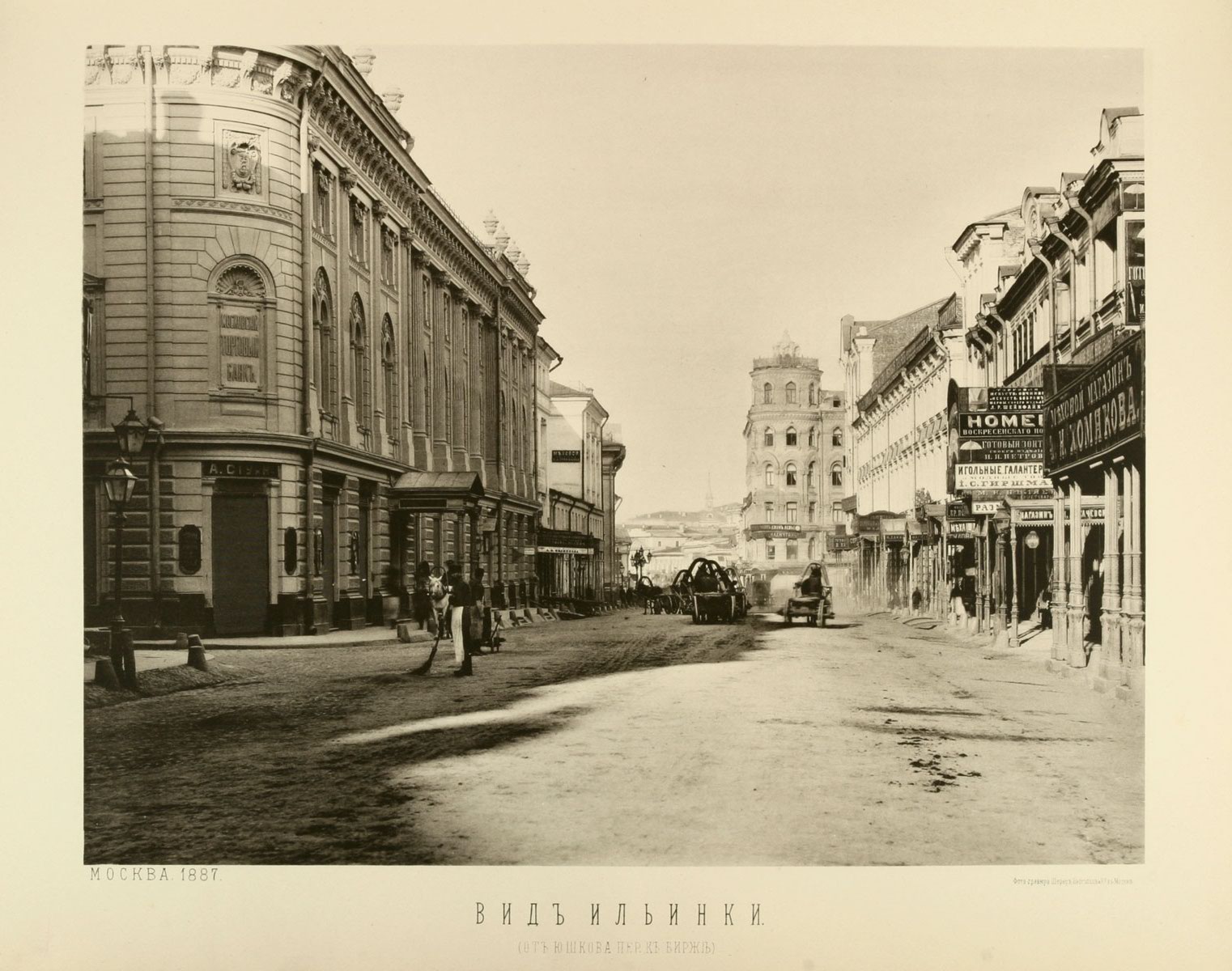 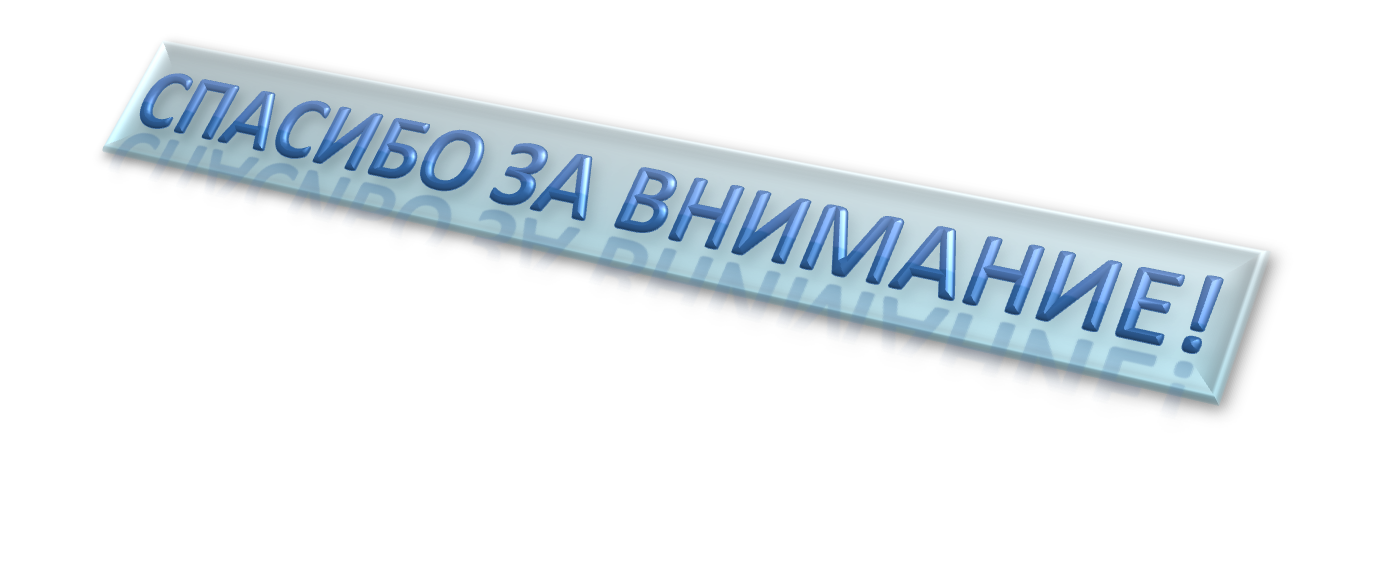